স্বাগতম
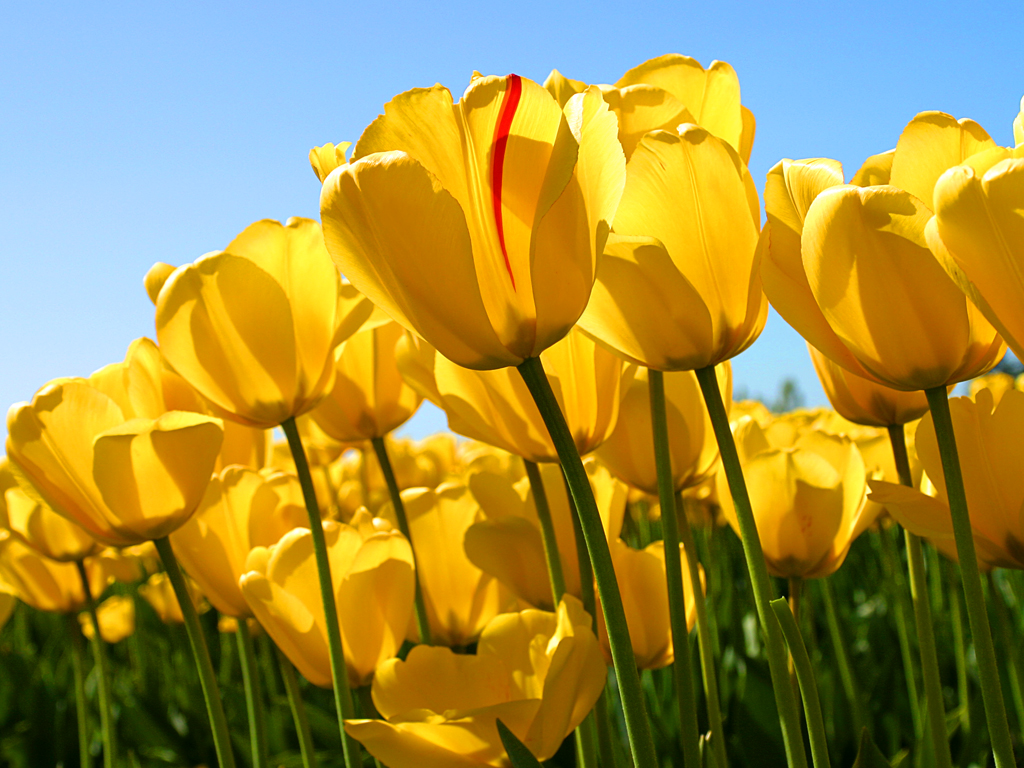 পরিচিতি
শ্রেণি:নবম
বিষয়: পৌরনীতি ও নাগরিকতা
অধ্যায়: ১১
সময়:৪০মিনিট
রওশন আক্তার চৌধূরী
সিনিয়র শিক্ষক
আদমজী ক্যান্টনমেন্ট পাবলিক স্কুল
মোট শিক্ষার্থী:৪৫
পাঠ শিরোনাম
সার্ক ও জাতিসংঘ
শিখনফল
সার্কের গঠন, উদ্দেশ্য,এবং বাংলাদেশের সাথে এর সম্পর্ক বিশ্লেষণ করতে পারবে।
জাতিসংঘের গঠন ও উদ্দেশ্য বর্ণনা করতে পারবে।
জাতিসংঘ ও বাংলাদেশের সম্পর্ক বর্ণনা করতে পারবে।
সার্ক(SAARC)
South Asian Association for Regional Cooperation. 
দক্ষিণ এশীয় আঞ্চলিক সহযোগিতা সংস্থা।
নেপালের কাঠমুন্ডুতে সার্ক সচিবালয়।
১৯৮৫ সালের ৮ই ডিসেম্বর ঢাকায় প্রথম সার্ক সম্মেলন অনুষ্ঠিত হয়।
এর প্রধান সেক্রেটারি জেনারেল
প্রতিবছর সার্ক শীর্ষ সম্মেলন অনুষ্ঠিত হয়।
সার্ক গঠনের লক্ষ্য ও উদ্দেশ্য
জনগণের জীবনযাত্রার মানোন্নয়ন।
অর্থনৈতিক ও সামাজিক উন্নয়ন এবং সংস্কৃতিক বিকাশ।
আত্মনির্ভরশীল করার পদক্ষেপ।
সহানুভূতি ও সহযোগিতা বৃদ্ধি।
বিরোধ ও সমস্যা দূর ও সমঝোতা সৃষ্টি।
সার্কের সাথে বাংলাদেশ
জাতিসংঘ
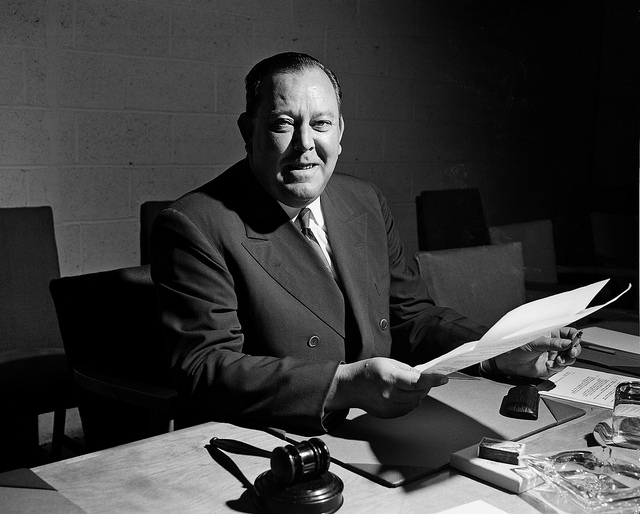 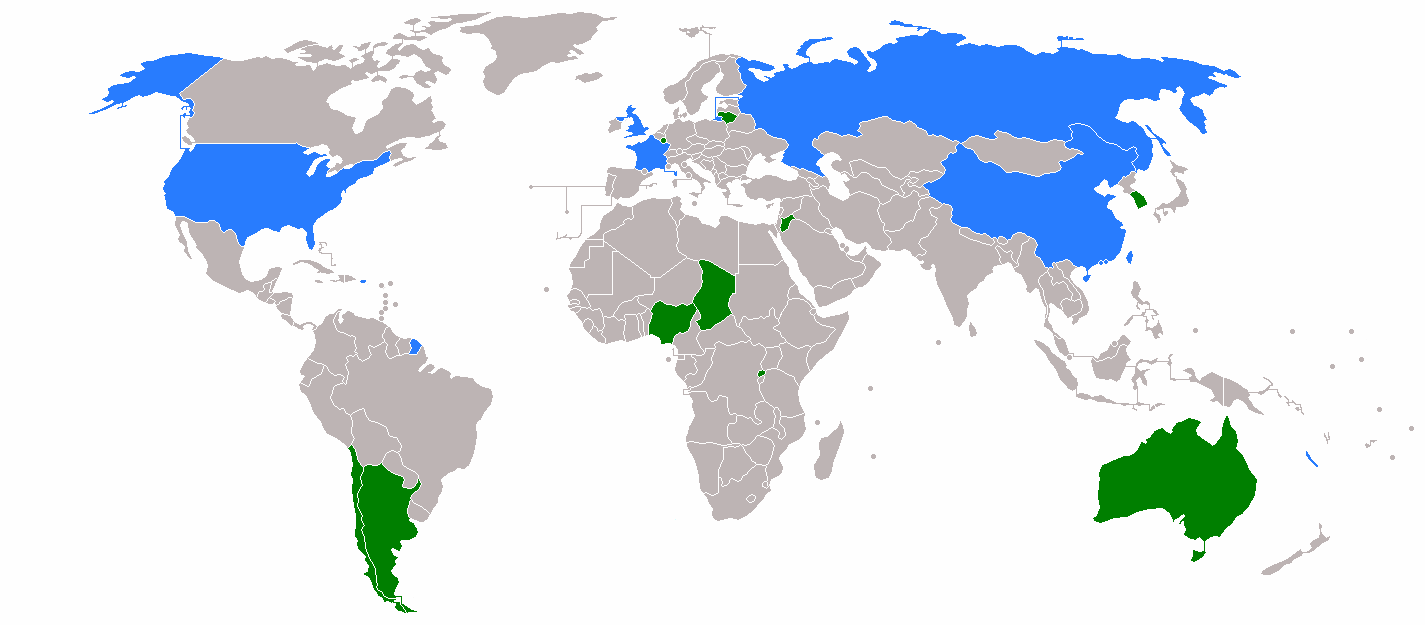 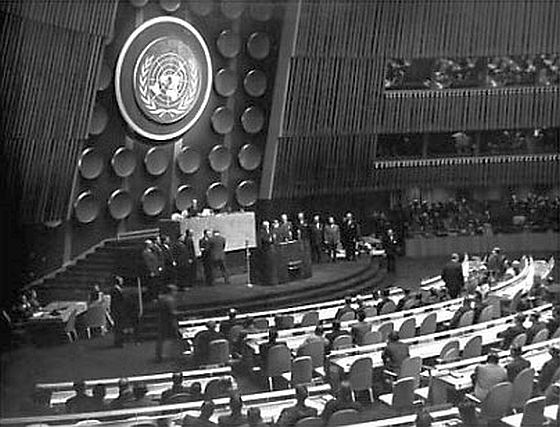 প্রথম বিশ্বযুদ্ধ
১৯৩৯ সালে যুদ্ধ-১৯৪৩ এ ৪টি প্রধান দেশ জাতিসংঘ গঠনের সিদ্ধান্ত নেয়
দ্বিতীয় বিশ্বযুদ্ধ
১৯১৪-১৯১৮ যুদ্ধ তারপর শান্তির জন্য ১৯২০ এ লীগ অব নেশনস
১৯৪৫ সালের ২৪শে অক্টোবর
প্রতিষ্ঠা
[Speaker Notes: স্লাইডের বাটনগুলি অফ অন সিষ্টেমে কাজ করবে । প্রথমবার ক্লিক করলে উত্তর আসবে দ্বিতীয় ক্লিক করলে চলে যাবে । স্লাইডটি প্রশ্নোত্তরের  মাধ্যমে উপস্থাপন হবে ।]
সেক্রেটারিয়েট হচ্ছে জাতিসংঘের প্রশাসনিক বিভাগ ।মহাসচিব প্রধান নির্বাহী
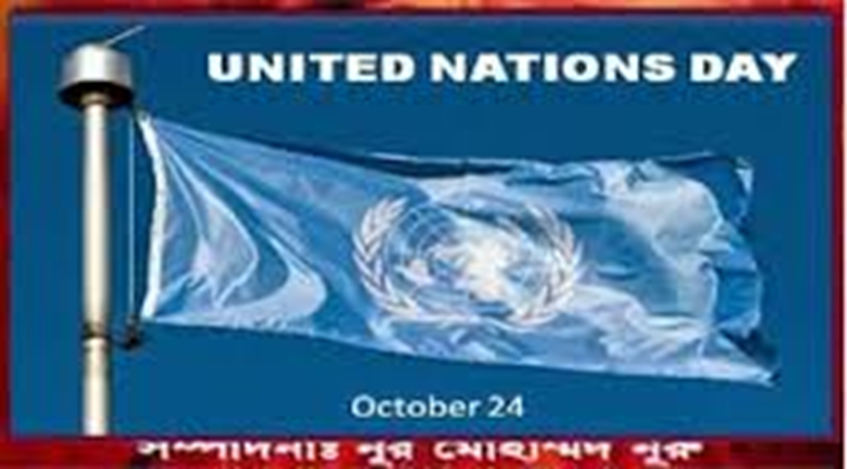 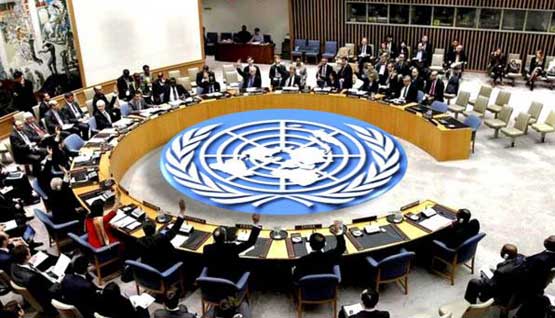 অধিবেশন কক্ষ ।
আমেরিকার নিউইর্য়ক শহরে জাতিসংঘের সদর দপ্তর
জাতিসংঘের উদ্দেশ্য
বিশ্ব শান্তি, শৃঙ্খলা ও নিরাপত্তা নিশ্চিত করা।
সকল মানুষের সমান অধিকার ও সকল রাষ্ট্রের মধ্যে সম্প্রীতি ও বন্ধুত্বপূর্ণ পরিবেশ সৃষ্টি করা।
আন্তর্জাতিক সহযোগিতা গড়ে তোলা
জাতি, ধর্ম, বর্ণ, ভাষা ও নারী-পুরুষ সকলের মৌলিক অধিকার ও স্বাধীনতার প্রতি শ্রদ্ধাবোধ গড়ে তোলা।
আন্তর্জাতিক আইনের সাহায্যে আন্তর্জাতিক বিবাদের মীমাংসা করা।
সদস্য রাষ্ট্র সদস্য
মানবাধিকার
মহাসচিব
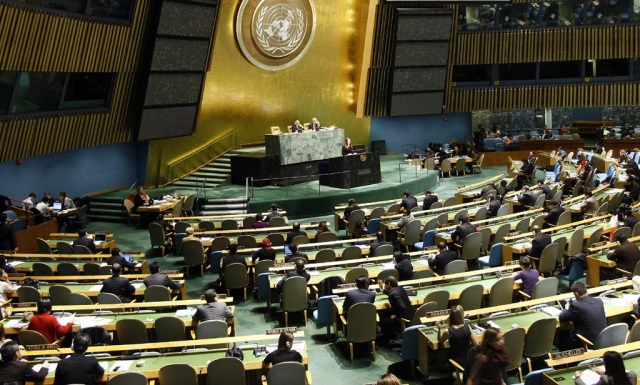 ক্লিক করুন.....
সাধারণ পরিষদ
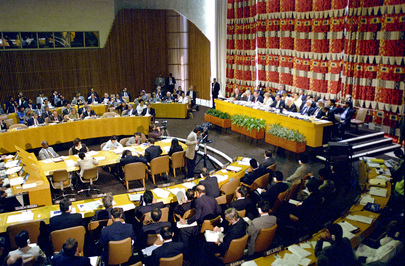 বিশ্বের উন্নয়ন ও অগ্রগতি সাধন
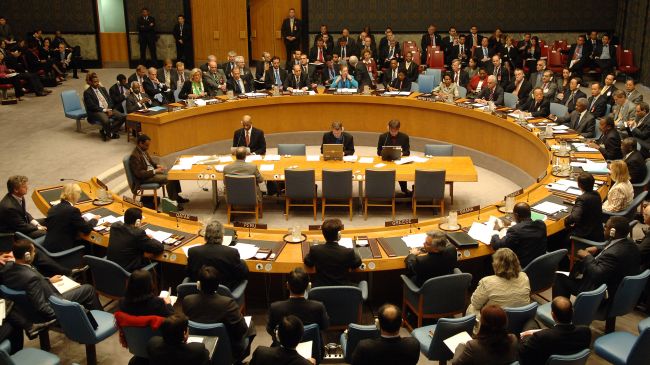 ১৫টি সদস্য রাষ্ট্র-৫স্থায়ী,১০অস্থায়ী
/ভেটো
জাতিসংঘের 
গঠন
জাতিসংঘ
অর্থনৈতিক ও সামাজিক
 পরিষদ
নিরাপত্তা পরিষদ
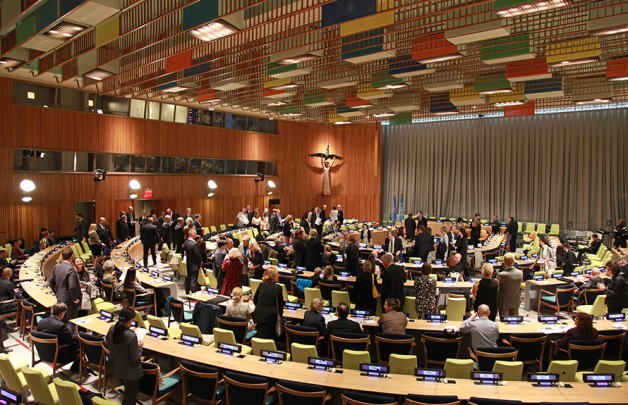 স্বাধীনতা প্রাপ্ত নয়-তত্ত্বাবধানের জন্য
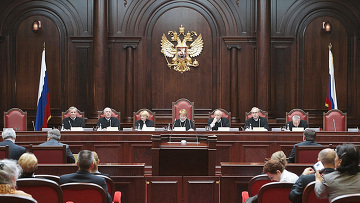 আন্তর্জাতিক বিবাদ মীমাংসা
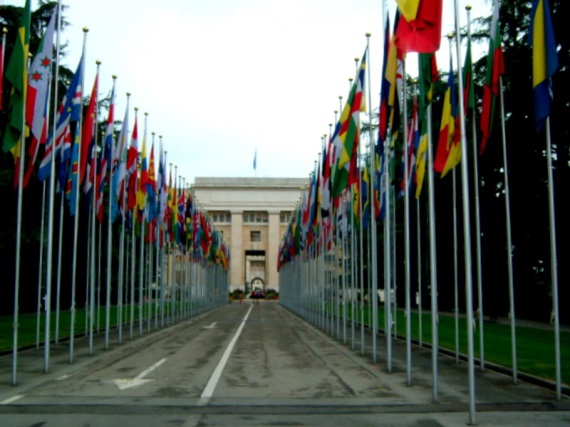 প্রশাসনিক বিভাগ
অছি পরিষদ
আন্তর্জাতিক আদালত
সচিবালয়
১৫জন-৫স্থায়ী,১০অস্থায়ী
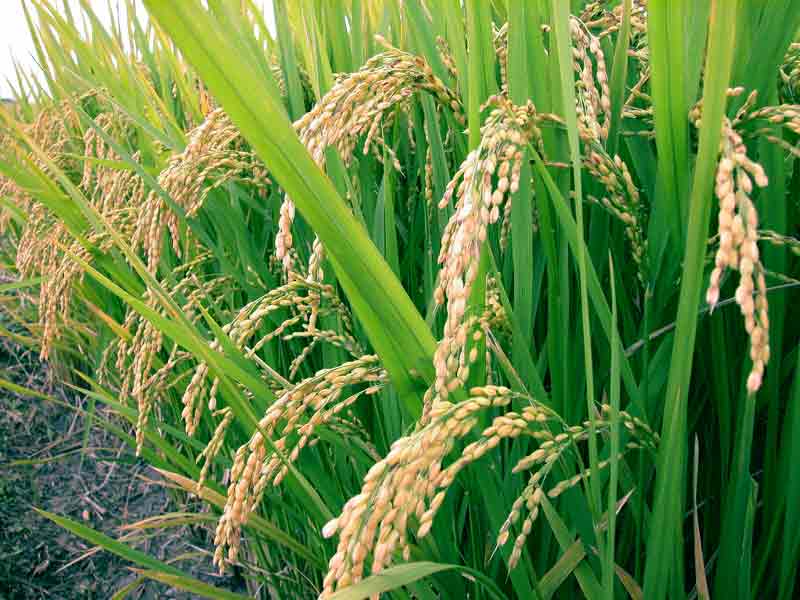 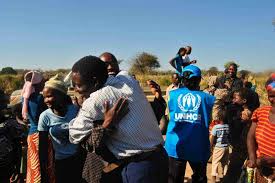 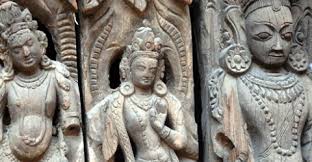 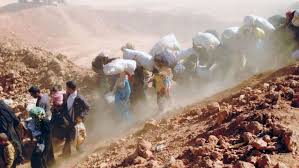 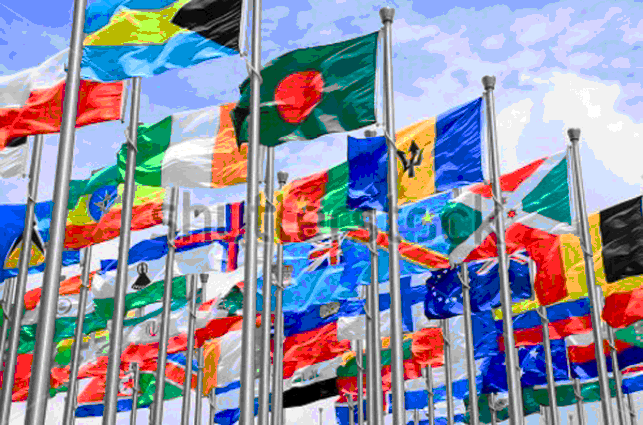 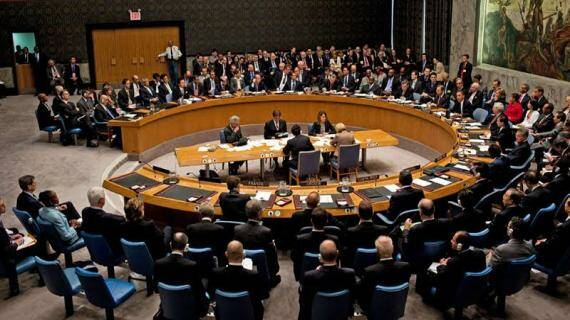 জাতিসংঘের উদ্দেশ্য ।
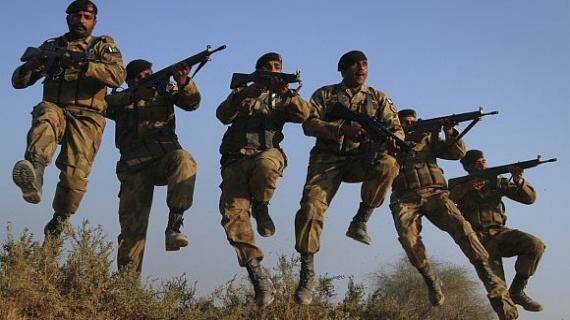 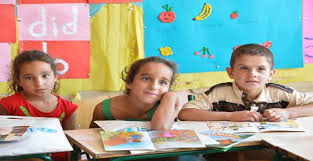 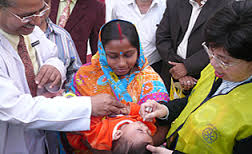 জাতিসংঘ গঠনের উদ্দেশ্য
◊ বিশ্বশান্তি ও নিরাপত্তা নিশ্চিত করা।
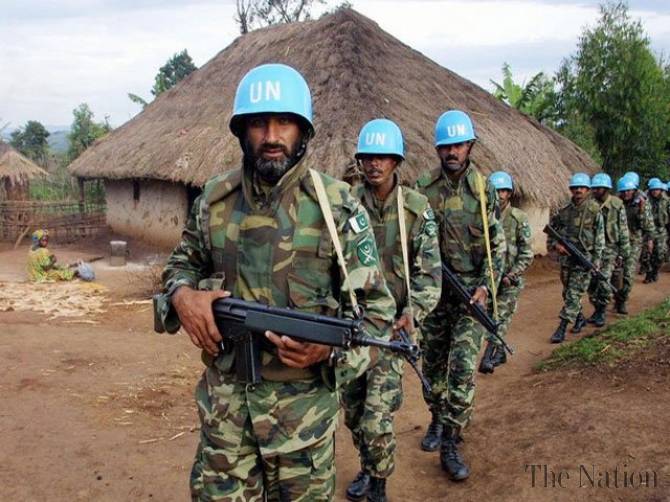 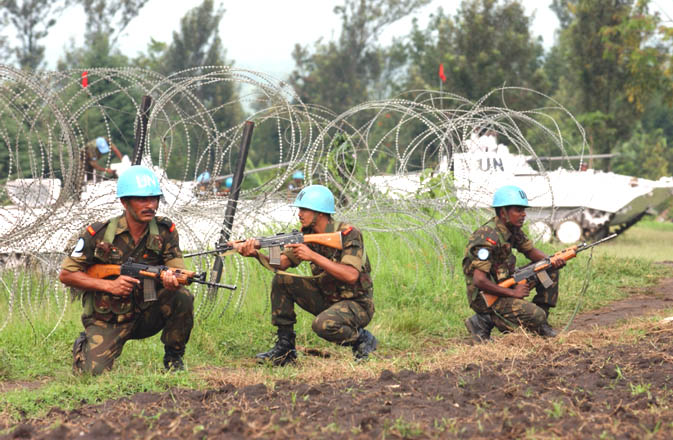 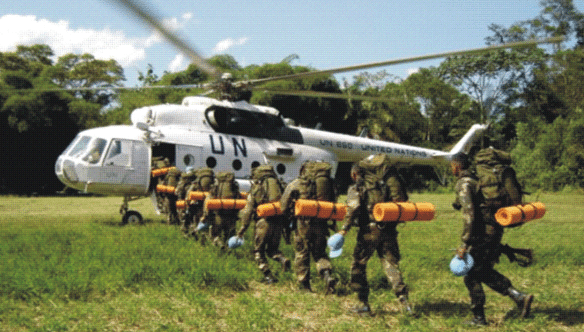 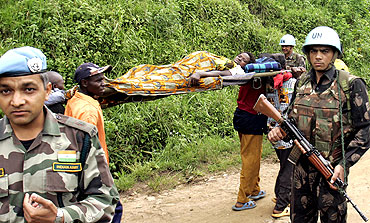 জাতিসংঘ গঠনের উদ্দেশ্য
◊ বিশ্বের সকল জাতির মধ্যে সহযোগিতা ও বন্ধুত্ব জোরদার করা
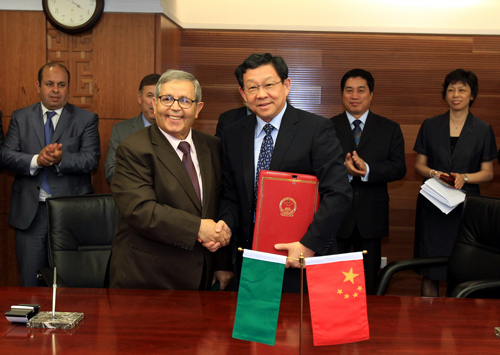 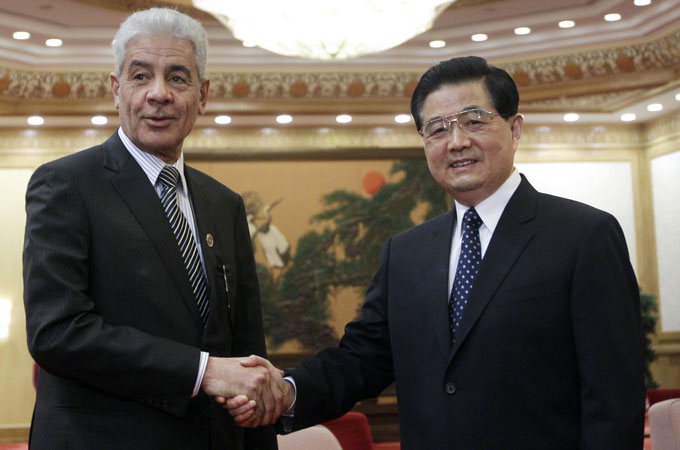 জাতিসংঘ গঠনের উদ্দেশ্য
◊ অর্থনৈতিক, সামাজিক ও সাংস্কৃতিক ক্ষেত্রে সকল জাতির মধ্যে সহযোগিতা গড়ে তোলা
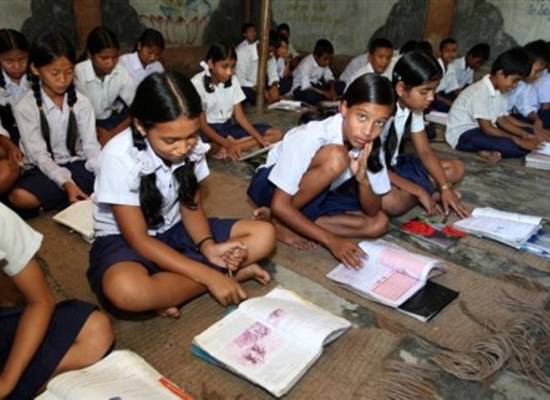 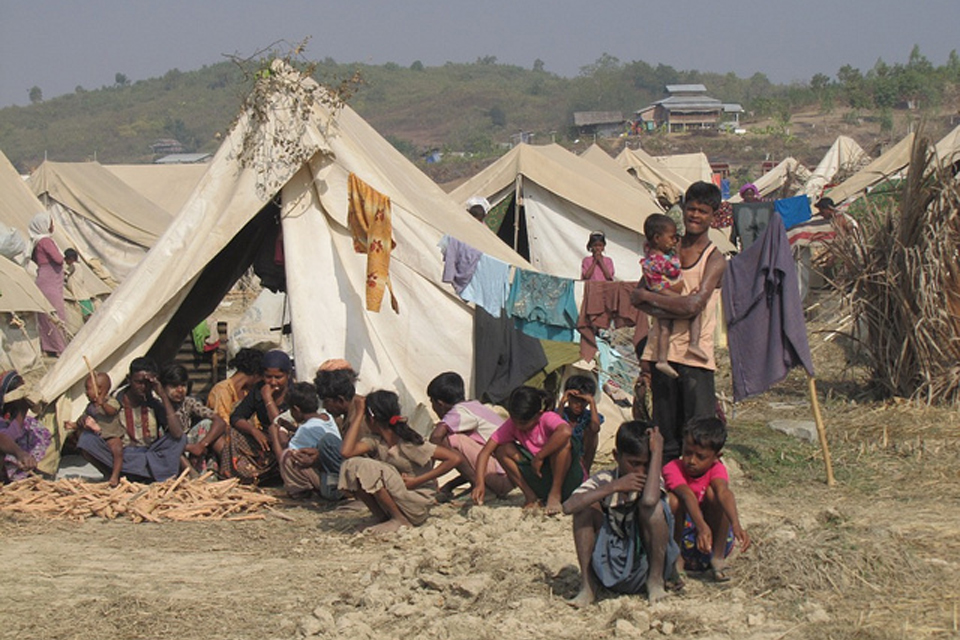 জাতিসংঘ গঠনের উদ্দেশ্য
◊আন্তর্জাতিক আইনের সাহায্যে আন্তর্জাতিক বিরোধের শান্তিপূর্ণ সমাধান নিশ্চিত করা।
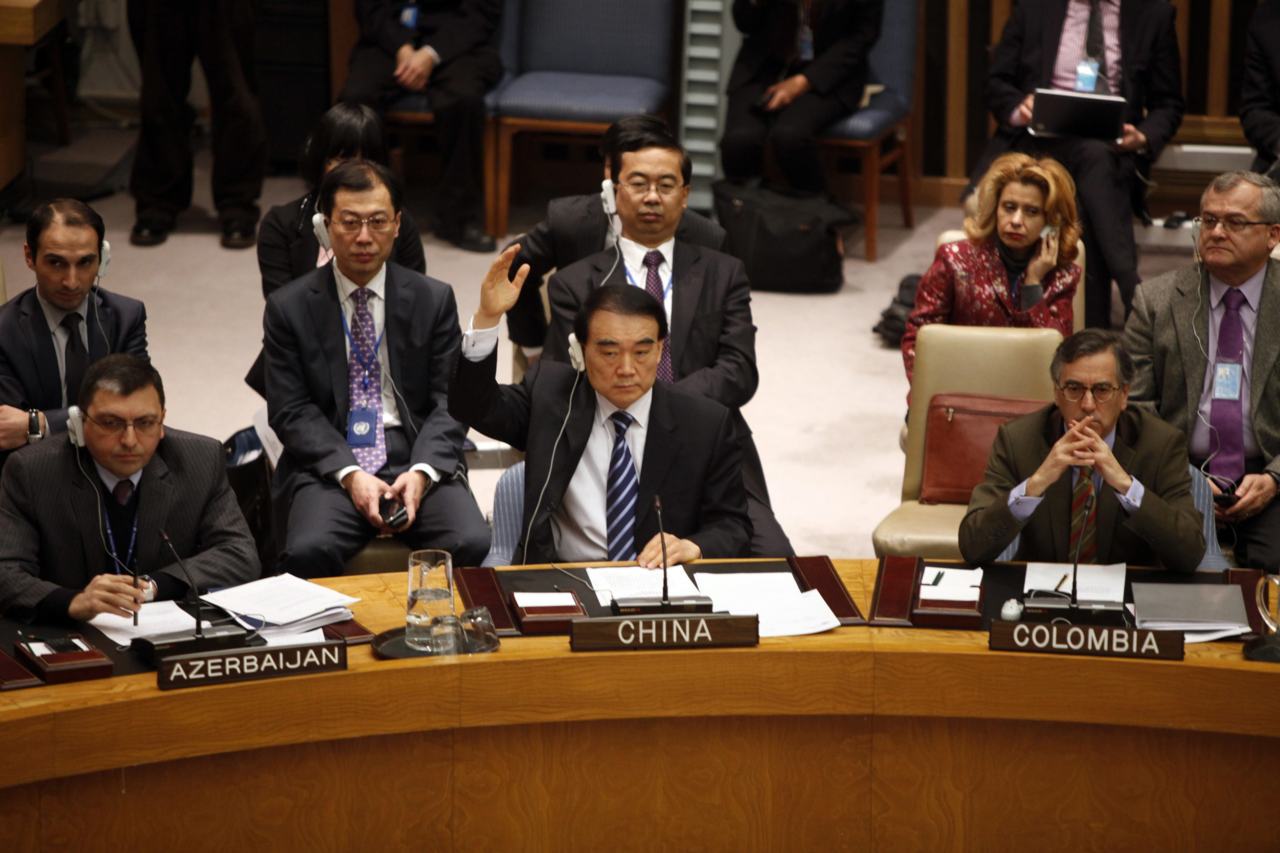 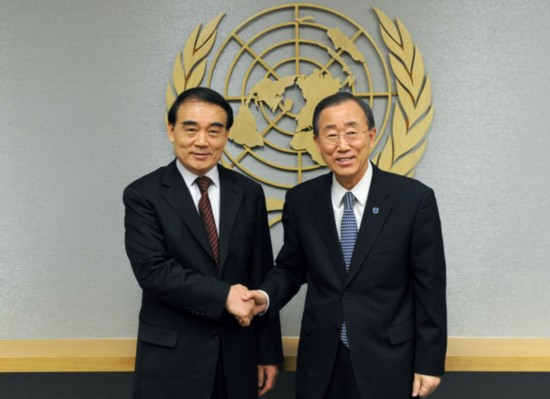 জাতিসংঘসাথে বাংলাদেশ
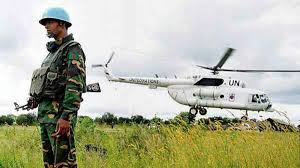 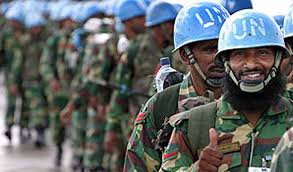 বাংলাদেশ সেনাবাহিনী
বাংলাদেশী শান্তিরক্ষী বাহিনীর অর্জন
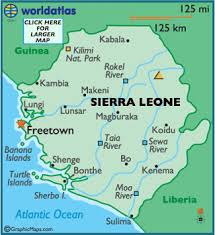 সিয়েরালিওনে বাংলা ভাষা পেয়েছে ২য় রাষ্ট্রভাষার মর্যাদা
বাংলাদেশী শান্তিরক্ষী বাহিনীর অর্জন
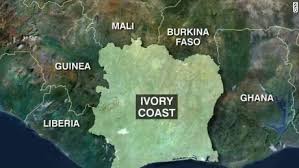 আইভরিকোস্ট
বাংলাদেশ সড়ক
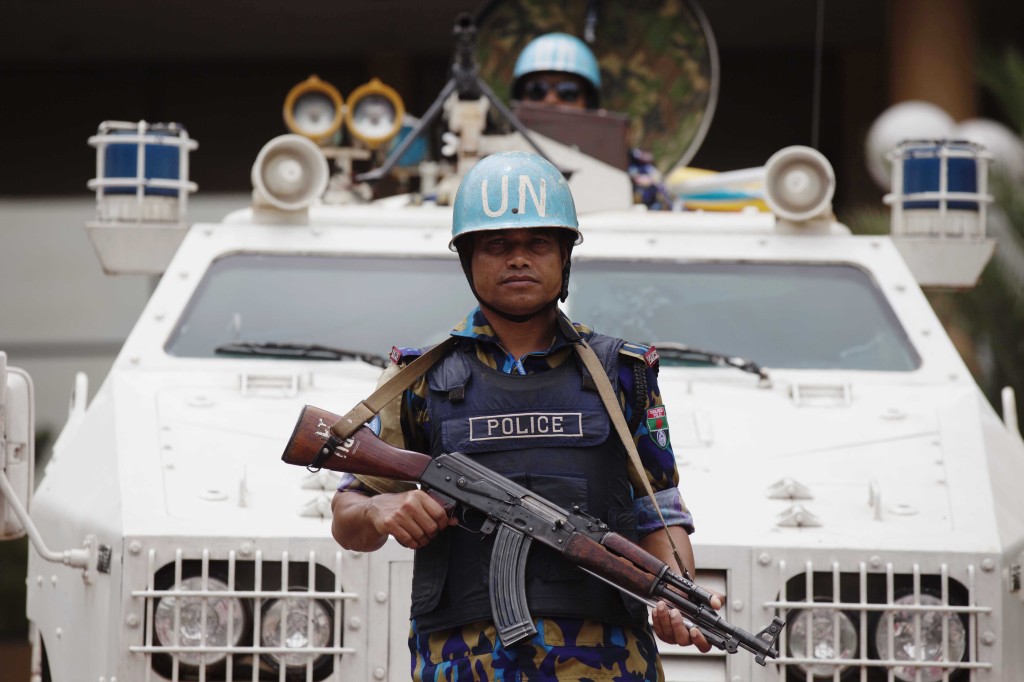 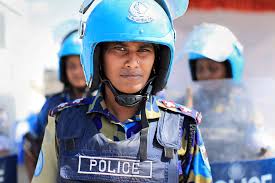 বাংলাদেশ সেনাবাহিনী নয়,পুলিশ বাহিনী ও মহিলা পলিশ নিয়োজিত আছে
বাংলাদেশী শান্তিরক্ষী বাহিনীর অর্জন
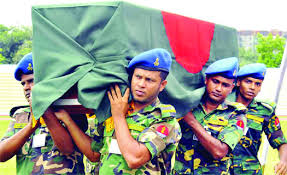 বিশ্ব শান্তির জন্য শহীদ হয়েছেন ৮৮ জন বাংলাদেশি সৈন্য।
মূল্যায়ন
বাংলাদেশ সরকারের কয়টি বিভাগ?
রাষ্ট্রের প্রধান কে?
সরকারে প্রধান কে ?
বাংলাদেশের আইনসভার নাম কী ?
অভিশংসন কাকে বলে?